FORENSIC ODONTOLOGY
GUIDED BY:-
DR SIDDHARTH PUNDIR
DR SUDHANSHU DIXIT
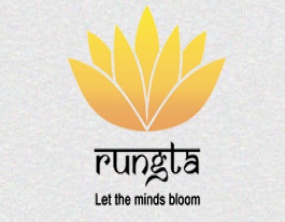 RUNGTA COLLEGE OF DENTAL SCIENCES & RESEARCH
TITLE OF THE TOPIC
FORENSIC  ODONTOLOGY
DEPARTMENT OF ORAL PATHOLOGY & MICROBIOLOGY
Specific learning Objectives
3
DEFINITION
IDENTIFICATION
ORAL AUTOPSY
DETERMINATION OF AGE
GENDER/SEX DETERMINATION FROM SKULL BONES
CHEILOSCOPY
BITE MARK
Table of Content
4
DEFINITION
FDI	
	‘As branch of dentistry which in the interest of justice deals with the proper handling & examination of dental evidence and with the proper evaluation & presentation of dental findings’
Involves 
Identification of the living / deceased via dentition
Bite mark identification, analysis and comparison
Lip print identification, analysis and comparison
Rugae print identification, analysis and comparison
Identification of dental specimens at crime scene 
Identification of dentition
Tooth
Most durable structures of the human body 

Resist decay and degradation 

Often well preserved in various climates

Best resistance against postmortem alterations (humidity, high temperature, microbial activities, and mechanical forces)

Blood group can be determined from teeth by special tests
IDENTIFICATION
1. Non dental identification

   2. Dental identification
NON DENTAL IDENTIFICATION :
Facial recognition by a relatives or acquaintance 

Finger printing – (A.M. records must)
		- can be taken from household surroundings

Other bones of the body
		- Pelvic Bones
		- Hand Wrist X-ray
DENTAL IDENTIFICATION
COMPARATIVE IDENTIFICATION
RECONSTRUCTIVE / DENTAL PROFILING
Attempts identification by comparing the dead individual’s teeth with presumed dental records of the individual.
Attempts to elicit :-
	Race
	Gender
	Age
	&
	Occupation of dead individual.
Comparative dental identification
For postmortem identification

4 steps :
Oral autopsy
Obtaining dental records 
Comparing post & ante – mortem dental datas
Writing report
DENTAL IDENTIFICATION KIT
PROTECTIVE CLOTHING
DENTAL INSTRUMENTS
PHOTOGRAPHY
IMPRESSION MATERIALS
RECORDING THE DATA
Oral autopsy /  necropsy / postmortem
Examination of dead usually with dissection to expose the organs = determination of cause of death

It includes :
Examination of gender, race, build, wound, scars, tattoos.
Thorough Oral examination : to obtain status of hard & soft tisues
Obtaining dental records
Obtaining dental records from : 
		treating dentist, hospital record

	Records may be in the form of :	dental charts
		radiographs
		casts
		phootographs
Comparing post & ante – mortem dental datas
The basic fundamental of forensic science

Ante-mortem : Ante = BEFORE ; mortem = DEATH
Postmortem : Post = AFTER; mortem = DEATH
   Comparison should be based on quality not quantity
Comparision includes : 
	
 oral photographs, 
intra-oral radiographs, 
 impressions & study models of the teeth and the    jaw, 
 proper pre-treatment and post treatment records.
TEETH
a) ARRANGEMENT OF TEETH: 
	- TYPE 
	- ROTATED 
	- MAL-OCCLUSION
	

b) MIXED DENTITION:
	- ERUPTION SEQUENCE
c) MISSING TEETH:
	-Number and Type of 
    teeth missing


d) MALSHAPED TEETH:
	- Fused 



e) DIASTEMA
f) HEREDITARY CONDITIONS:
	- Dentinogenesis 
	


	- Amelogenesis
	
	

	- Malocclusion
g) TYPE OF TEETH:
 Macrodontia/Microdontia
	
h) RESTORATION: 
-TYPE - Gold, Tooth
    colored, Amalgam, Porcelain
- Area of restoration 
- Endodontic treatment
i) SUPERNUMERARY TEETH:



j) ADDITIONAL CUSPS:
	
	-Cusp of Carabelli
UNUSUAL WEAR AND TEAR
ATTRITION, EROSION, ABRASION
ABRASION:
if confined to enamel -<30 years
if reached dentin – 30-40 years
if extensive dentine – 40-50 years
if occlusal surface flat – 50-60 years
At the level of tooth neck- >60 years
Erosion
Abrasion
TEETH LOST BEFORE AND AFTER DEATH
If margins of empty sockets are unresorbed and sharp means lost after death
DETERMINATION OF AGE
TYPES OF AGE:

CHRONOLOGICAL AGE OR REAL AGE: It is the measured by the calender, the actual number of years after birth

SKELETAL AGE: Determined by the degree of ossification ( development of various bones are known to occur at particular time )

DENTAL AGE: Determined by studying development of various teeth from the time of crypt is visible till the time of root completion
Age estimation from incremental lines of cementum
The cementum is formed as primary and secondary arranged in layers (lines) 

“Layers have often been called ‘annuli’, because in cross-sections of teeth they appear to form concentric rings”
One pair of alternating light and dark lines = one year of life. 

Count of cementum annulations + eruption age of tooth = chronological age.
No. of annulations + eruption age of tooth = chronological age of individual
Palatal Rugae pattern
For postmortem identification (comparative )

Also for identification of race / ethnicity

Palatal rugae are the ridges on anterior part of palatal mucosa on each side of mid palatine raphae, behind the incisive papilla.
Rugae
Well protected by lips, cheeks, tongue, teeth & buccal pad of fat.

Considered unique to an individual.

Seldom change shape with age 

Reappear after trauma or surgical procedure.
Analysis of rugae pattern
Digitized images on palate on which characteristic points are plotted on the medial & lateral extremities of all rugae

These plotted points are matched with software programmes
Rugae & race determination
Rugae pattern are useful in identifying race or ethnicity :
Southern indians = straight rugae
Western indians = curved rugae
GENDER / SEX DETERMINATION 
FROM
SKULL BONES
Craniofacial morphology & dimensions
:
Cheiloscopy
Wrinkles & grooves on lips = “sulci labiorum rubrorum”

Imprint produced by grooves = “lip print”

Examination of lip prints = “cheiloscopy”


Lip prints are : heritable & individualistic like fingerprints
Classification
Santos Classification
Simple wrinkles
Compound wrinkles
Straight line
Curved
Angled
Sine shaped curve
Bifurcated
Trifurcated 
Anomalous
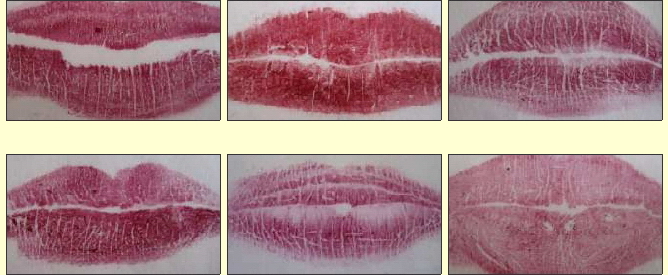 BITE MARK
Definition
                         
Bite marks have been defined by MacDonald as “a mark caused by the teeth either alone or in combination with other  mouth parts”.
MacDonald’s Classification of Bite Marks.
This classification is based on the etiology and hence known as etiologic classification.

1: Tooth pressure  marks - produced on tissue by direct application of pressure by teeth.
   
2: Tongue pressure marks -tongue presses the tissue against the lingual surfaces of the teeth and palatal rugae also known as suckling marks.

3: Tooth scrape marks - caused by anterior teeth and present as scratches or abrasions.
Webster’s Classification( Bite marks on food stuff )
Type I – food item that fractures readily with limited depth of teeth penetration. Eg – hard chocolate

Type II – Fracture with considerable penetration of teeth. Eg - apple

Type III – complete or near complete penetration with slide marks. Eg- cheese
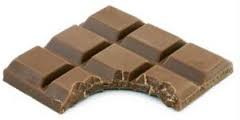 Type I
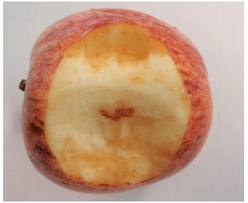 Type II
Type III
DIAGNOSIS OF BITE MARKS :-
Such lesions may be classified as follows :-

Bruise :- Subdermal injury with extravasation of blood.

Abrasion :-  Penetration of only partial thickness of skin with or without exudates.

Scratch :-  Localised linear abrasion.

Incised Wound :- Must be caused by a sharp-edged object.
Class features –

 marks produced by different classes of teeth. 
Differentiates between the tooth type within a bite mark

Incisors – rectangular  
Canines – triangular 
molars – spherical/point
Conclusions in bite mark analysis
Definite biter – matching concordance & characteristic matches between marks & suspect’s teeth

Probable biter – marks show some degree of specificty

Possible biter – bite mark & suspect’s dentition are consistent but there are no characteristic matches

Not the biter  – bite mark & suspect’s dentition are not consistent
FORENSIC ODONTOLOGY IS DESCRIBED AS A VALUABLE INVESTIGATIVE TOOL IN IDENTIFICATION OF BITE MARKS which often are found on victims of homicide, sexual assault, child abuse and assault and battery
Take home message
COMPARATIVE DENTAL IDENTIFICATION
DETERMINATION OF AGE BY INCREMENTAL LINES OF CEMENTUM
 DIAGNOSIS OF BITE MARK
ANALYSIS OF RUGAE PATTERN
CHEILOSCOPY
Question & Answer Session
50
SHAFER’S 9th EDITION
LUCAS
NEVILLE
REGEZI
REFERENCES NAME OF THE BOOK WITH EDITION AND PAGE NUMBERS  ARTICLE ARE TO BE MENTIONED IF NEEDED
51
THANK YOU